INICIATIVA EMPRESARIAL
Curso académico 2022-2023
María José Pinillos Costa
Luisa Eugenia Reyes Recio
©2023 Autoras María José Pinillos Costa y Luisa Eugenia Reyes Recio. Algunos derechos reservados Este documento se distribuye bajo la licencia “Atribución-CompartirIgual 4.0 Internacional” de Creative Commons, disponible en https://creativecommons.org/licenses/by-sa/4.0/deed.es
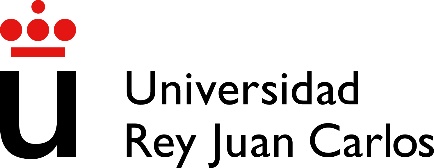 Departamento de Economía de la Empresa
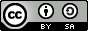 Normas APA, séptima edición
¿Qué son las normas APA?
¿Por qué citar y referenciar?
¿Qué es una cita?Tipos de citas
¿Qué son las referencias?Tipos de referencias
Centro de Escritura Javeriano (2020) y PRO, NORMASAPA (2020).
Referencias
Centro de Escritura Javeriano. (2020). Normas APA, séptima edición. Cali, Colombia: Pontificia Universidad Javeriana.  https://www2.javerianacali.edu.co/centro-escritura/recursos/manual-de-normas-apa-septima-edicion#gsc.tab=0%C2%A0

PRO, NORMASAPA. (2020). Resumen de Normas APA, Séptima Edición. (Spanish Edition). Edición de Kindle.
Normas APA, séptima edición
¿Qué son las normas APA?
¿Por qué citar y referenciar?
¿Qué es una cita?Tipos de citas
¿Qué son las referencias?Tipos de referencias
American Psychological Association (APA)
Normas APA, séptima edición
¿Qué son las normas APA?
¿Por qué citar y referenciar?
¿Qué es una cita?Tipos de citas
¿Qué son las referencias? Tipos de referencias
Normas APA, séptima edición
¿Qué son las normas APA?
¿Por qué citar y referenciar?
¿Qué es una cita?Tipos de citas
¿Qué son las referencias? Tipos de referencias
Tipos de citas
Forma de la cita
Contenido de la cita
Normas APA, séptima edición
¿Qué son las normas APA?
¿Por qué citar y referenciar?
¿Qué es una cita?Tipos de citas
¿Qué son las referencias?Tipos de referencias
Elementos de las referencias
Artículo científico
Artículo en línea
Periódico impreso
Periódico en línea
Informes gubernamentales
Páginas Web
Videos…etc.
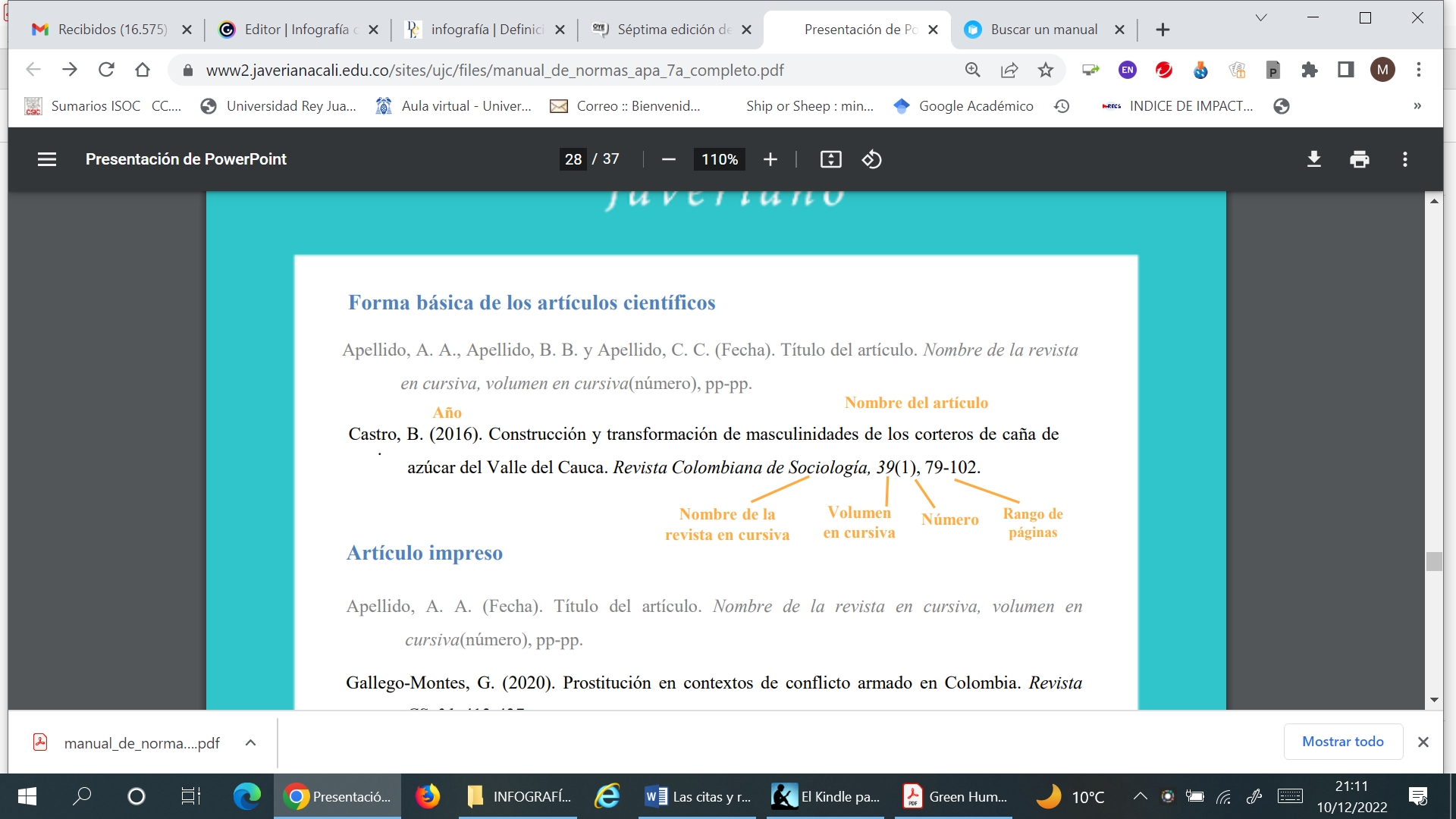 Artículo científico
Autor
Cita entre paréntesis: (Castro, 2016)
Cita narrativa: Castro (2016)
Fuente: Adaptado de Centro de Escritura Javeriano, 2020, p.28
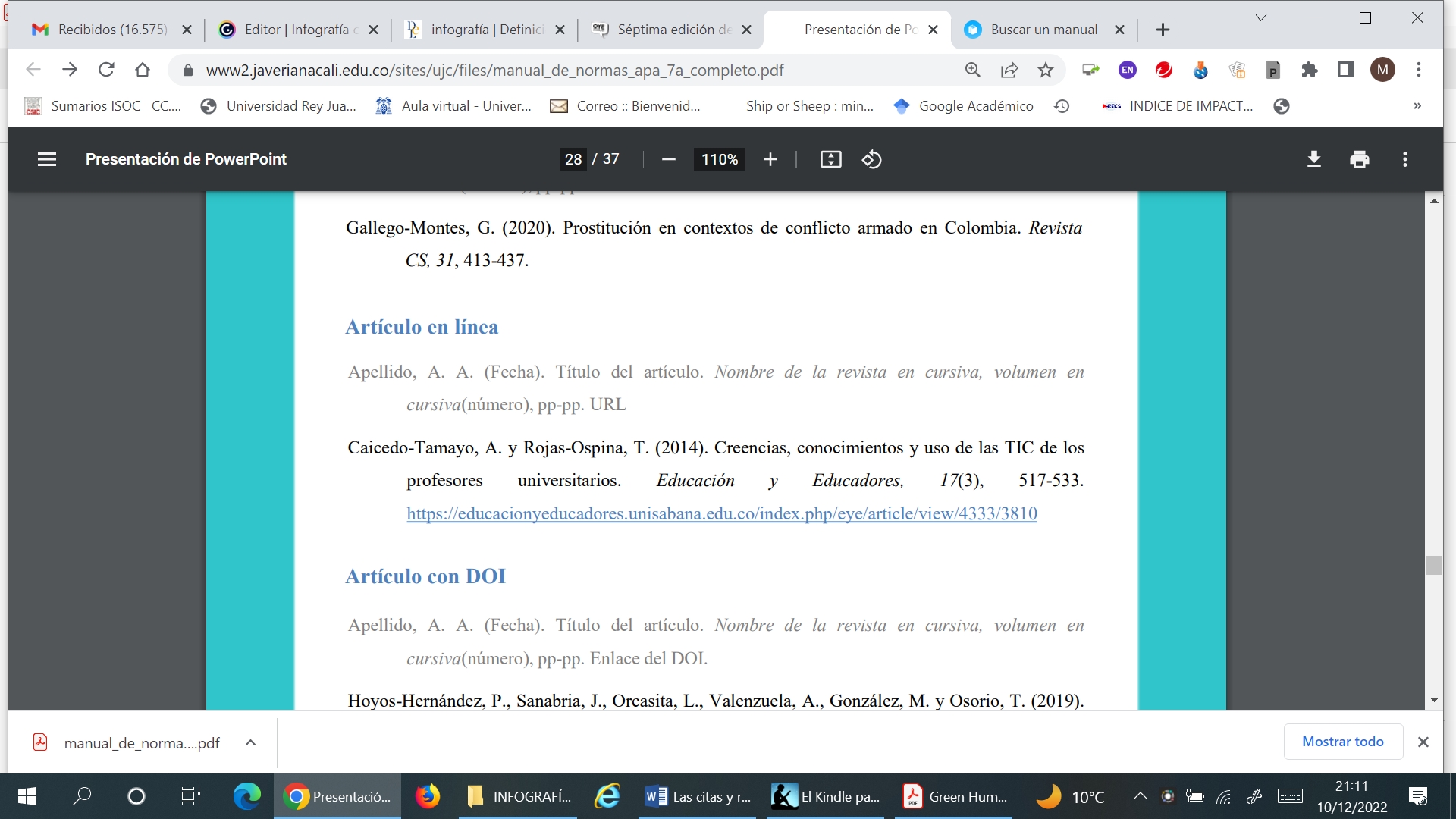 Artículo en línea
Cita entre paréntesis: (Caicedo-Tamayo y Rojas-Ospina, 2014)
Cita narrativa: Caicedo-Tamayo y Rojas-Ospina (2014)
Fuente: Adaptado de Centro de Escritura Javeriano, 2020, p.28
Periódico impreso
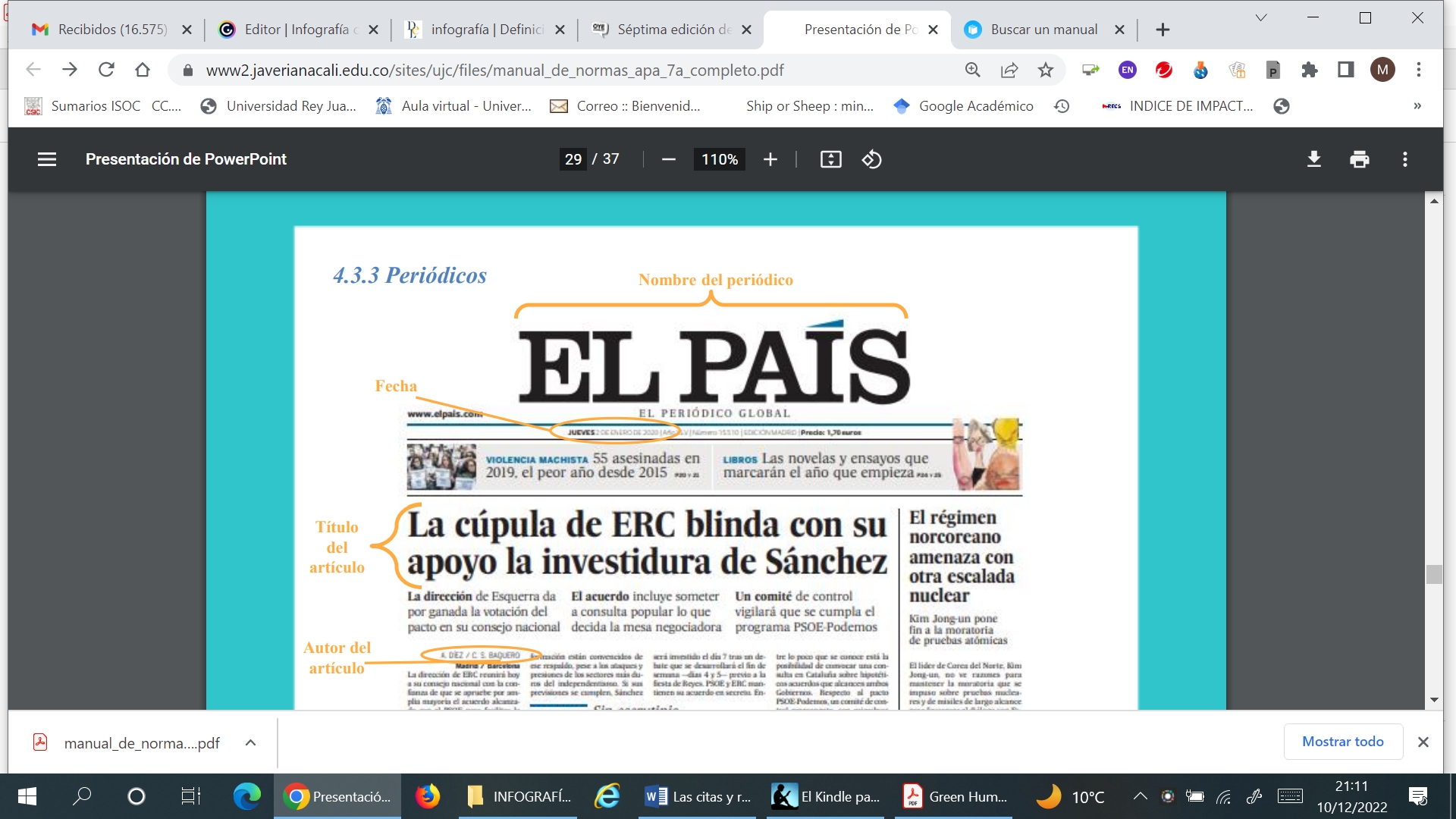 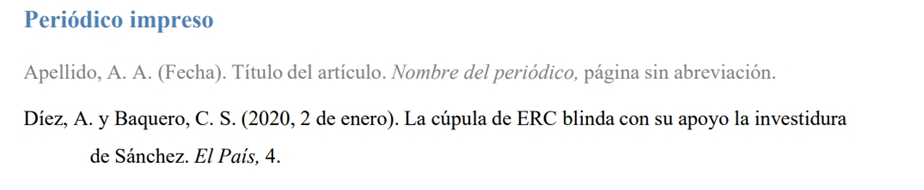 Periódico impreso
Cita entre paréntesis: (Díez y Baquero, 2020)
Cita narrativa: Díez y Baquero (2020)
Fuente: Adaptado de Centro de Escritura Javeriano, 2020, p.29
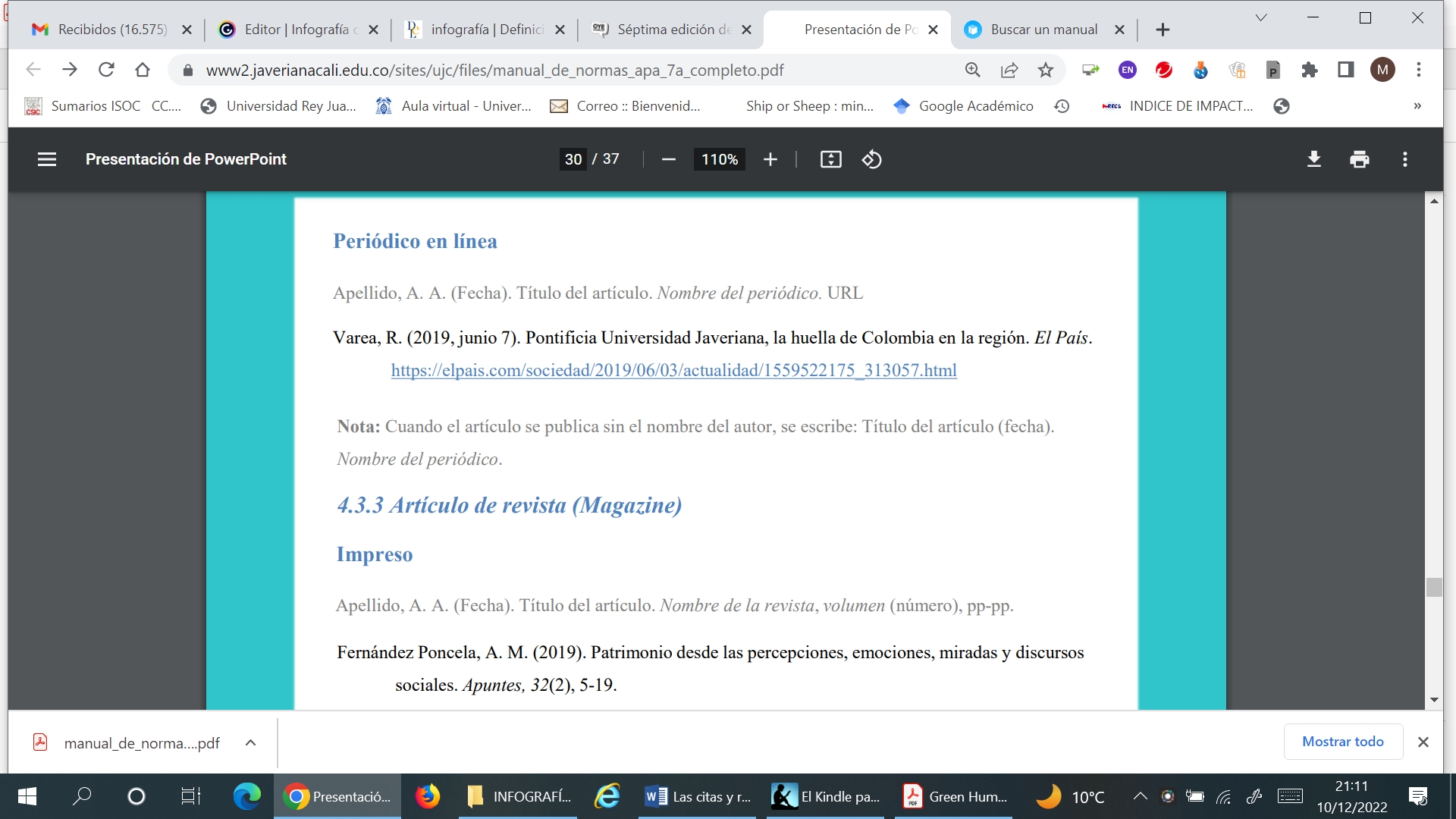 Periódico en línea
Cita entre paréntesis: (Varea, 2019)
Cita narrativa: Varea (2019)
Nota: Cuando el artículo se publica sin el nombre del autor, el título del artículo pasa al lugar del autor (fecha). Nombre del periódico. URL
Fuente: Adaptado de Centro de Escritura Javeriano, 2020, p.30
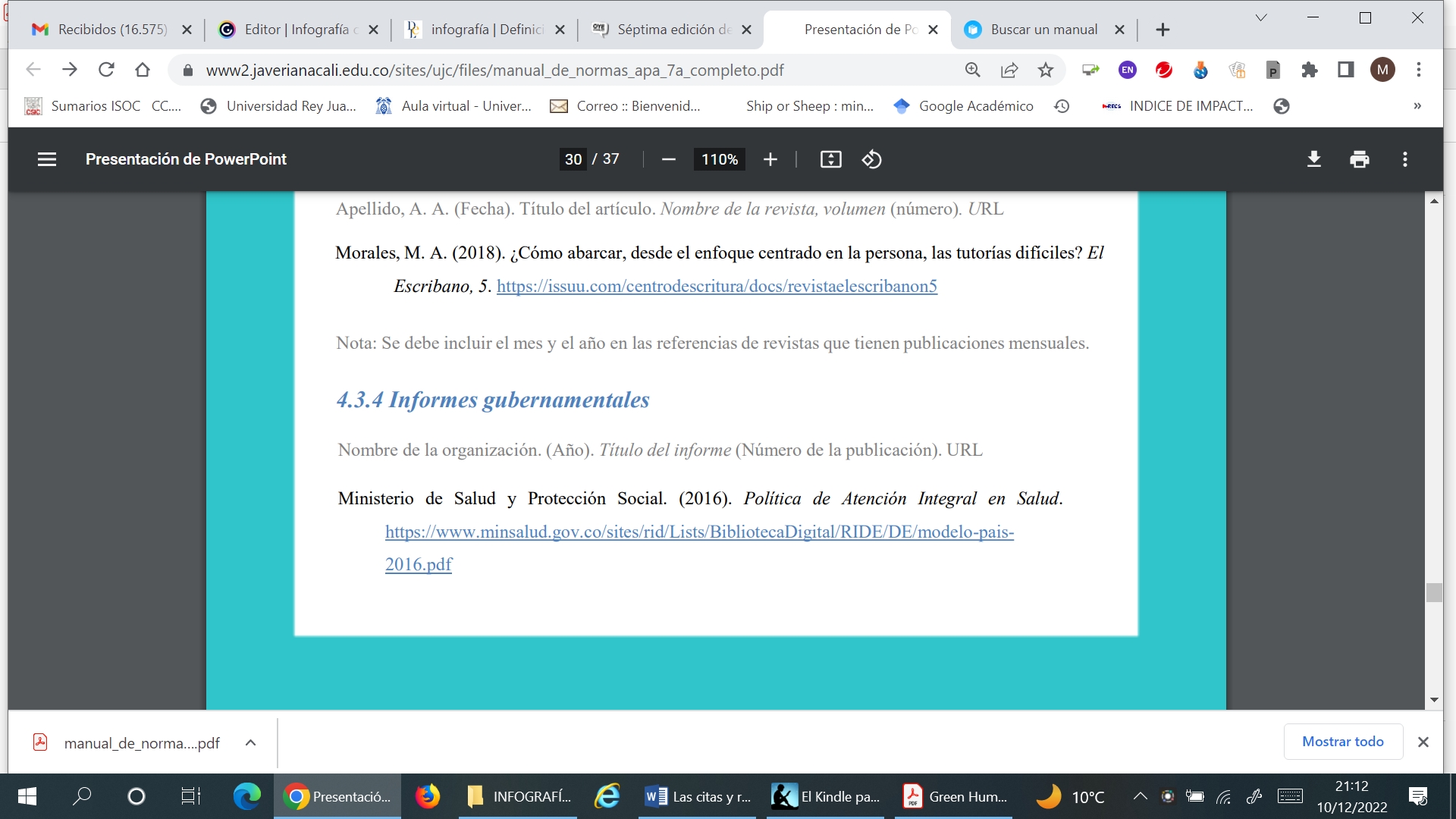 Informes gubernamentales
Cita entre paréntesis: (Ministerio de Salud y Protección Social, 2016)
Cita narrativa: Ministerio de Salud y Protección Social (2016)
Fuente: Adaptado de Centro de Escritura Javeriano, 2020, p.30
Páginas en la Web
Cita entre paréntesis: (Organización Mundial de la Salud, 2017)
Cita narrativa: Organización Mundial de la Salud (2017)
Nota1: Si el artículo no tiene autor individual, el nombre del sitio pasa al lugar del autor y no tiene que repetirse, como en este ejemplo de la OMS.
Nota2: Se debe proporcionar la fecha de recuperación en el elemento fuente cuando se cite un trabajo no archivado; lo que indica a los lectores que la versión del trabajo que recuperan puede ser diferente de la versión que se usó.  La fecha de recuperación, cuando es necesaria, aparece antes del URL. 
Recuperado el 11 de octubre de 2022, desde https://xxxxx 12.17.
Fuente: Adaptado de Centro de Escritura Javeriano, 2020, p.32
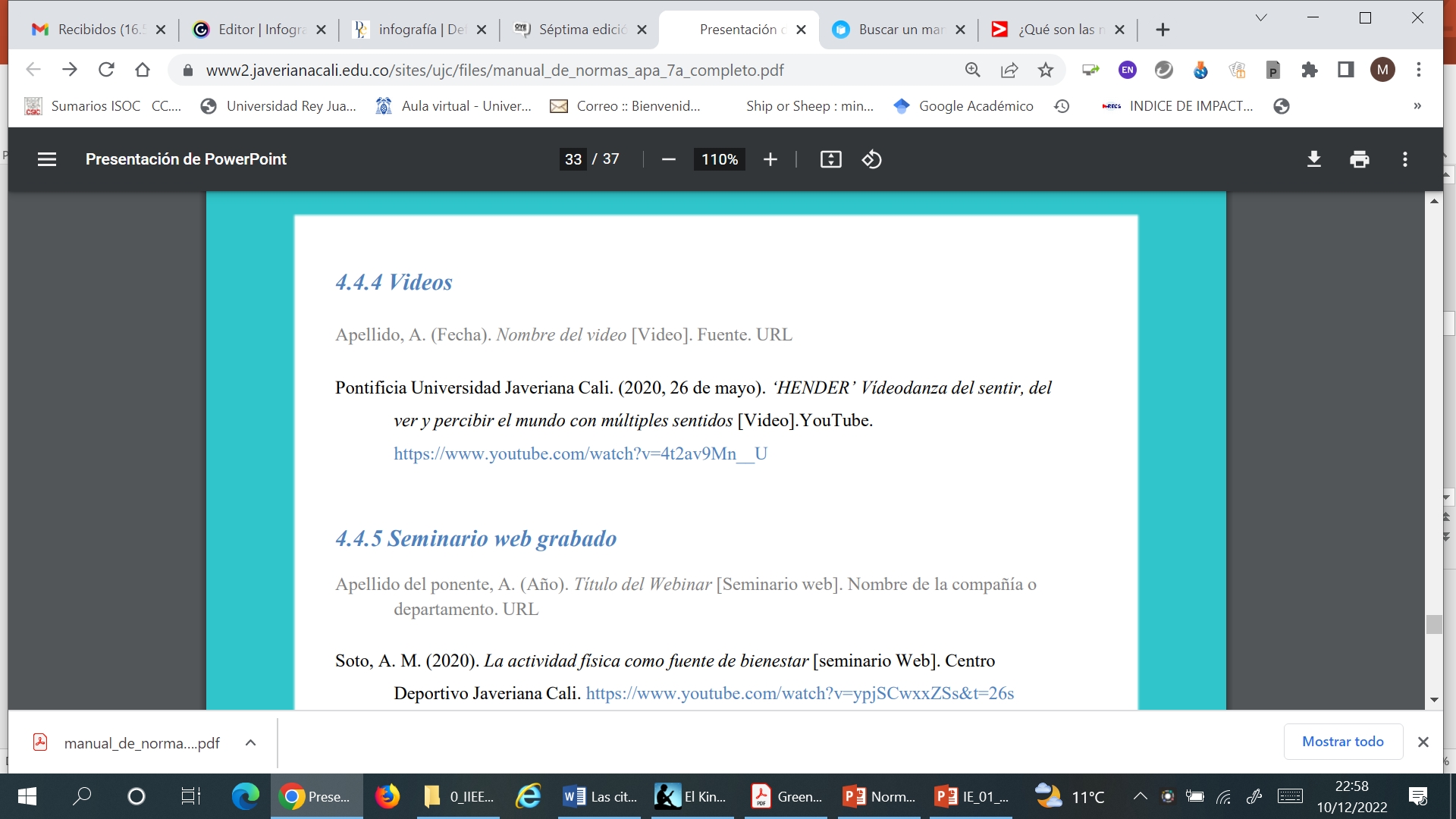 Videos
Cita entre paréntesis: (Pontificia Universidad Javeriana Cali, 2020)
Cita narrativa: Pontificia Universidad Javeriana Cali (2020)
Fuente: Adaptado de Centro de Escritura Javeriano, 2020, p.33
Orden de los trabajos en la lista de referencias
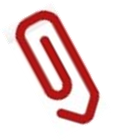 Ordenar las entradas en orden alfabético por el apellido del primer autor seguido de las iniciales del nombre del autor o autores…
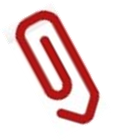 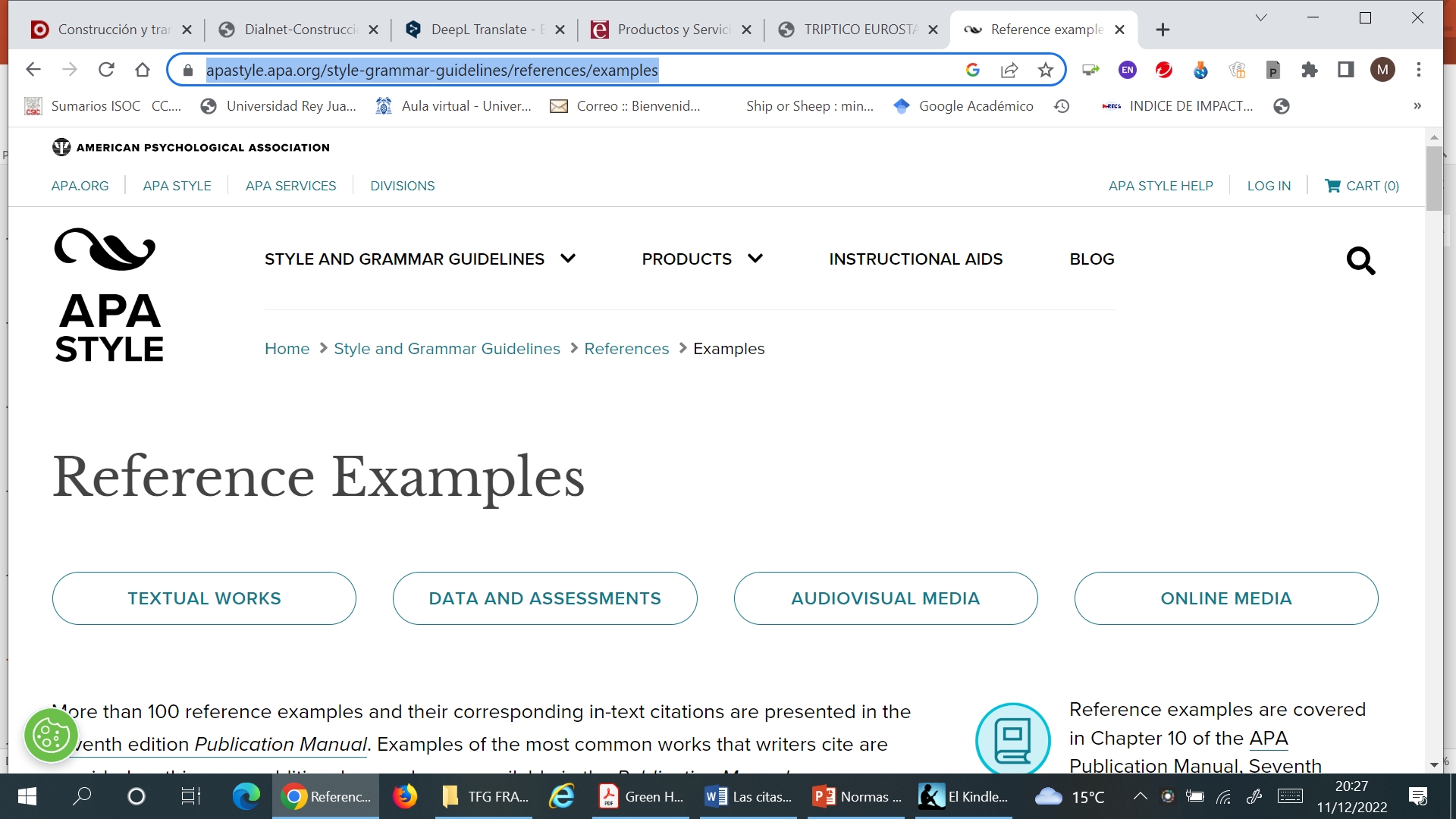 Más ejemplos en:
https://apastyle.apa.org/style-grammar-guidelines/references/examples
[Speaker Notes: Para obtener más ejemplos, revise las listas de referencias de los artículos publicados o los ejemplos de artículos en el sitio Web de APA Style]
Referencias
Centro de Escritura Javeriano. (2020). Normas APA, séptima edición. Cali, Colombia: Pontificia Universidad Javeriana.  https://www2.javerianacali.edu.co/centro-escritura/recursos/manual-de-normas-apa-septima-edicion#gsc.tab=0%C2%A0

PRO, NORMASAPA. (2020). Resumen de Normas APA, Séptima Edición. (Spanish Edition). Edición de Kindle.
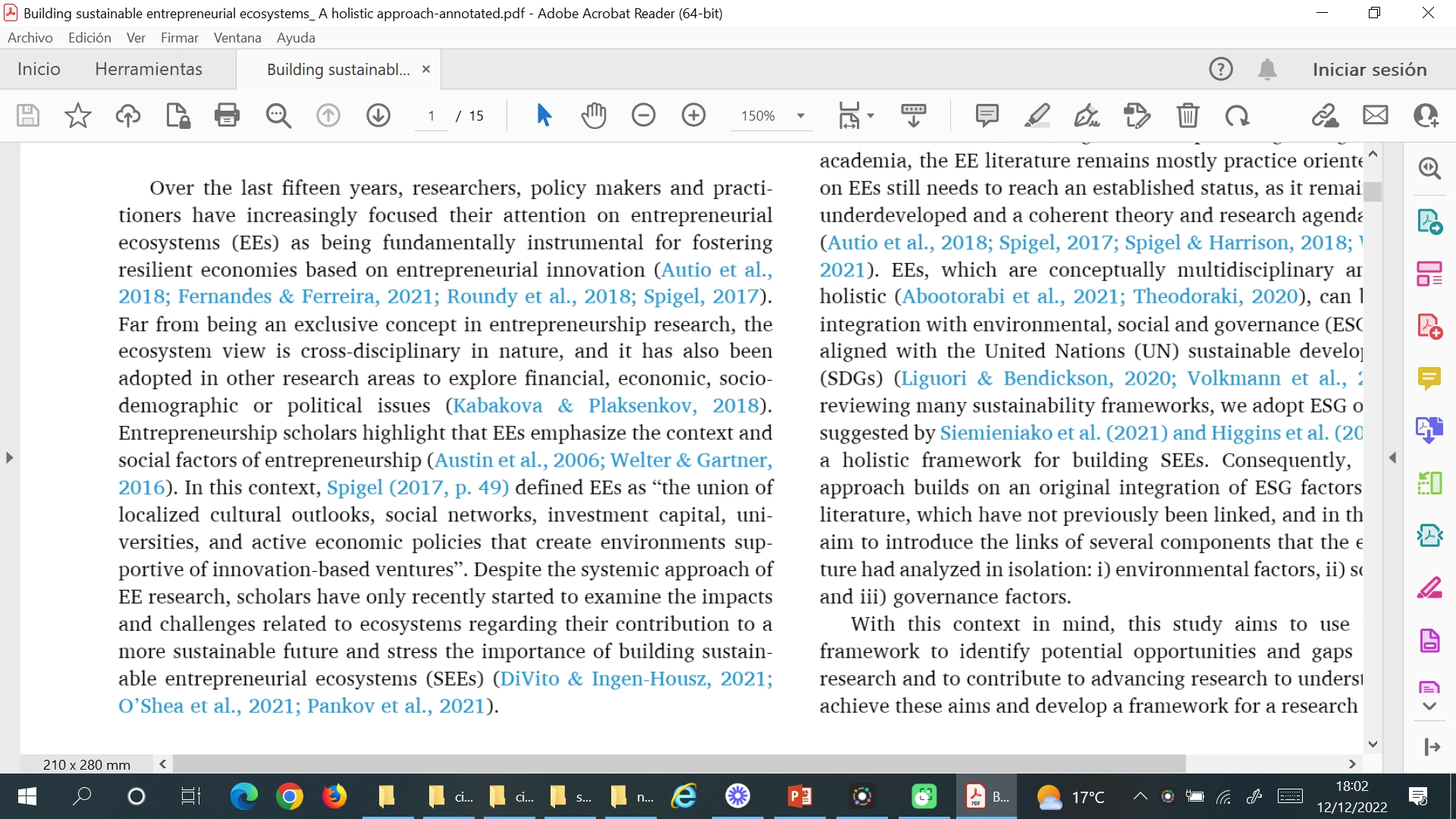 parafraseo
Cuatro citas entre paréntesis (Autor, fecha)
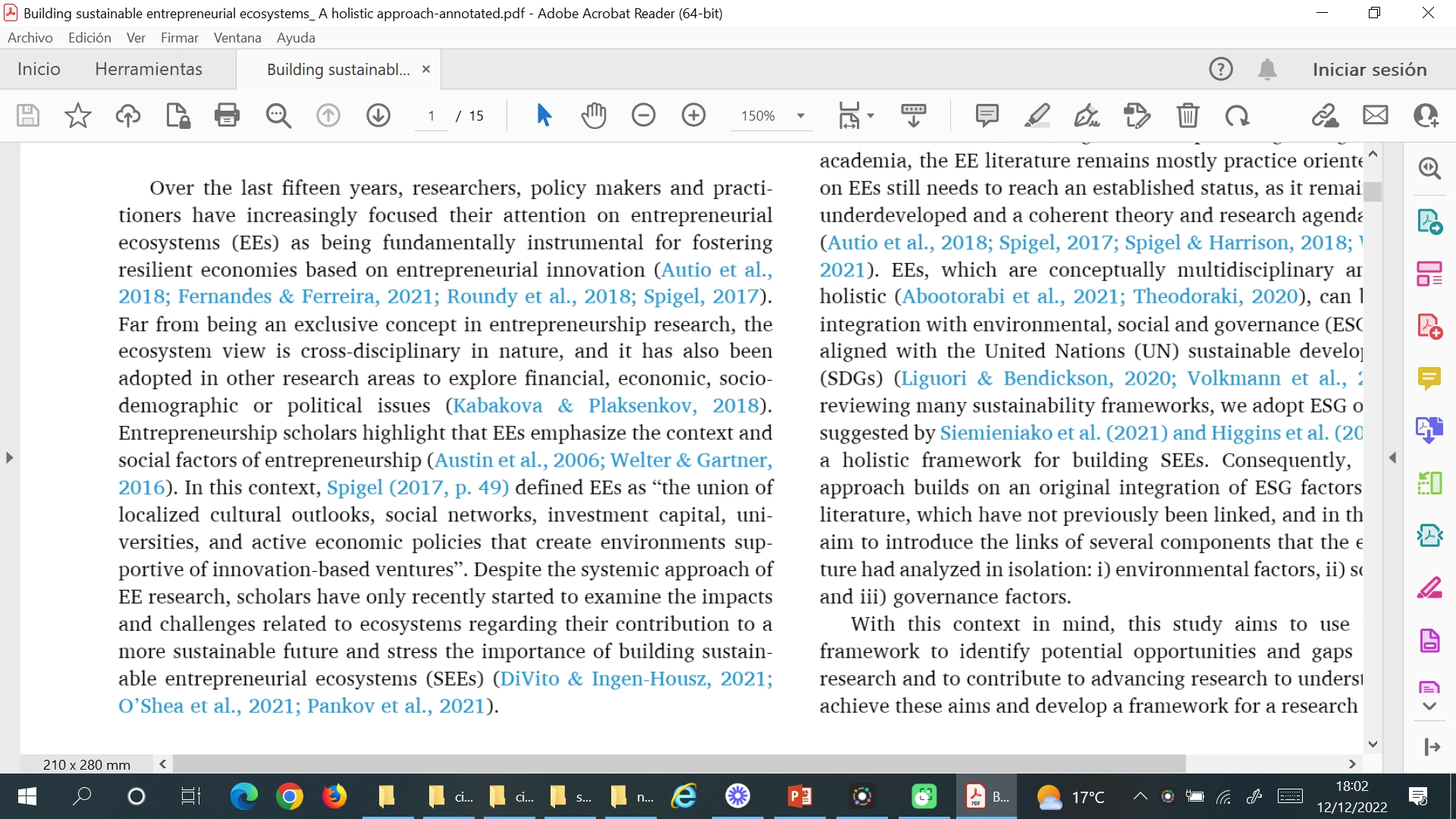 Una cita narrativa
 Autor (fecha, página/s)
 textual corta
página/s y frase entre comillas
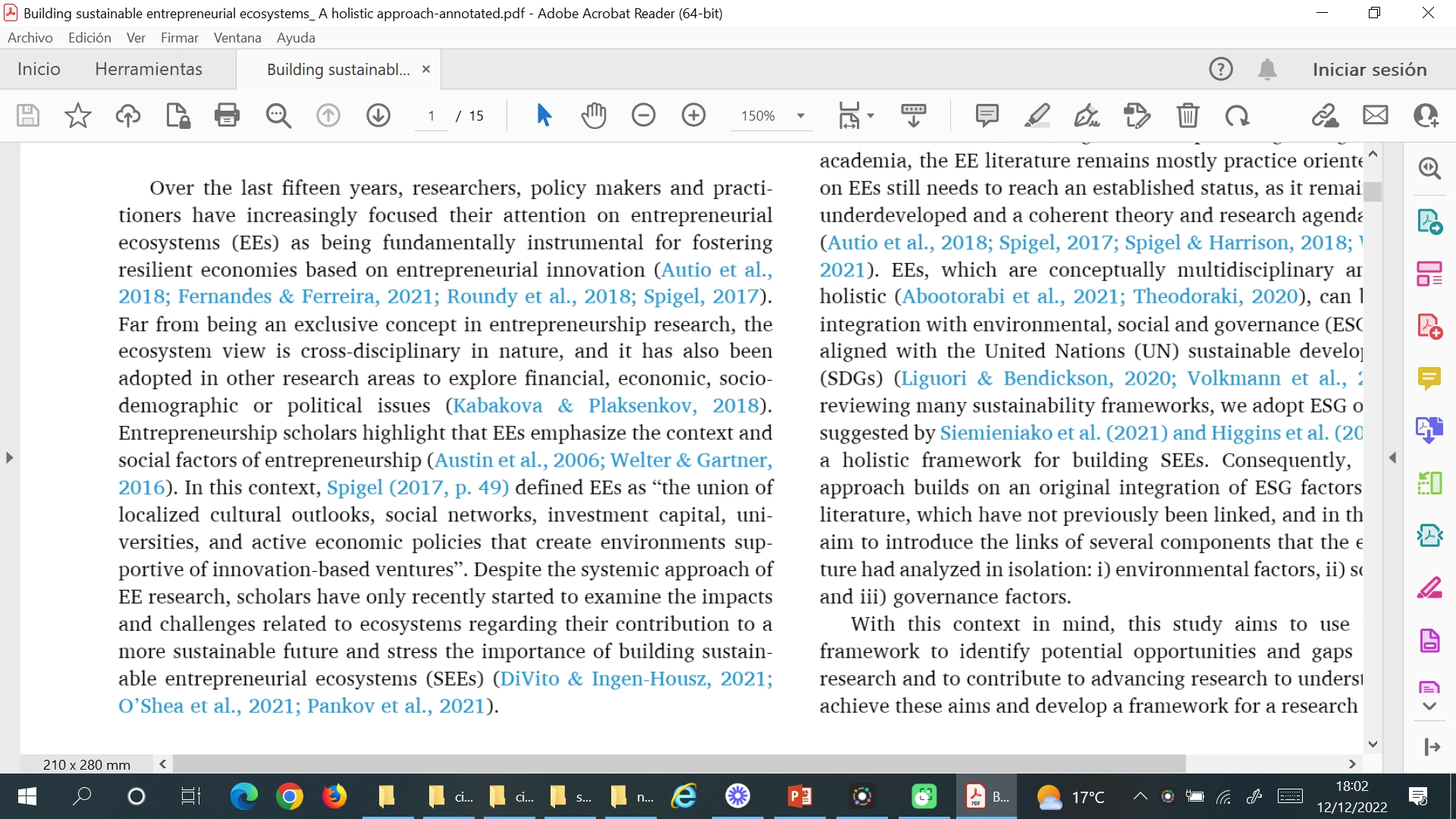 parafraseo
Cuatro citas entre paréntesis
Cita narrativa, textual corta
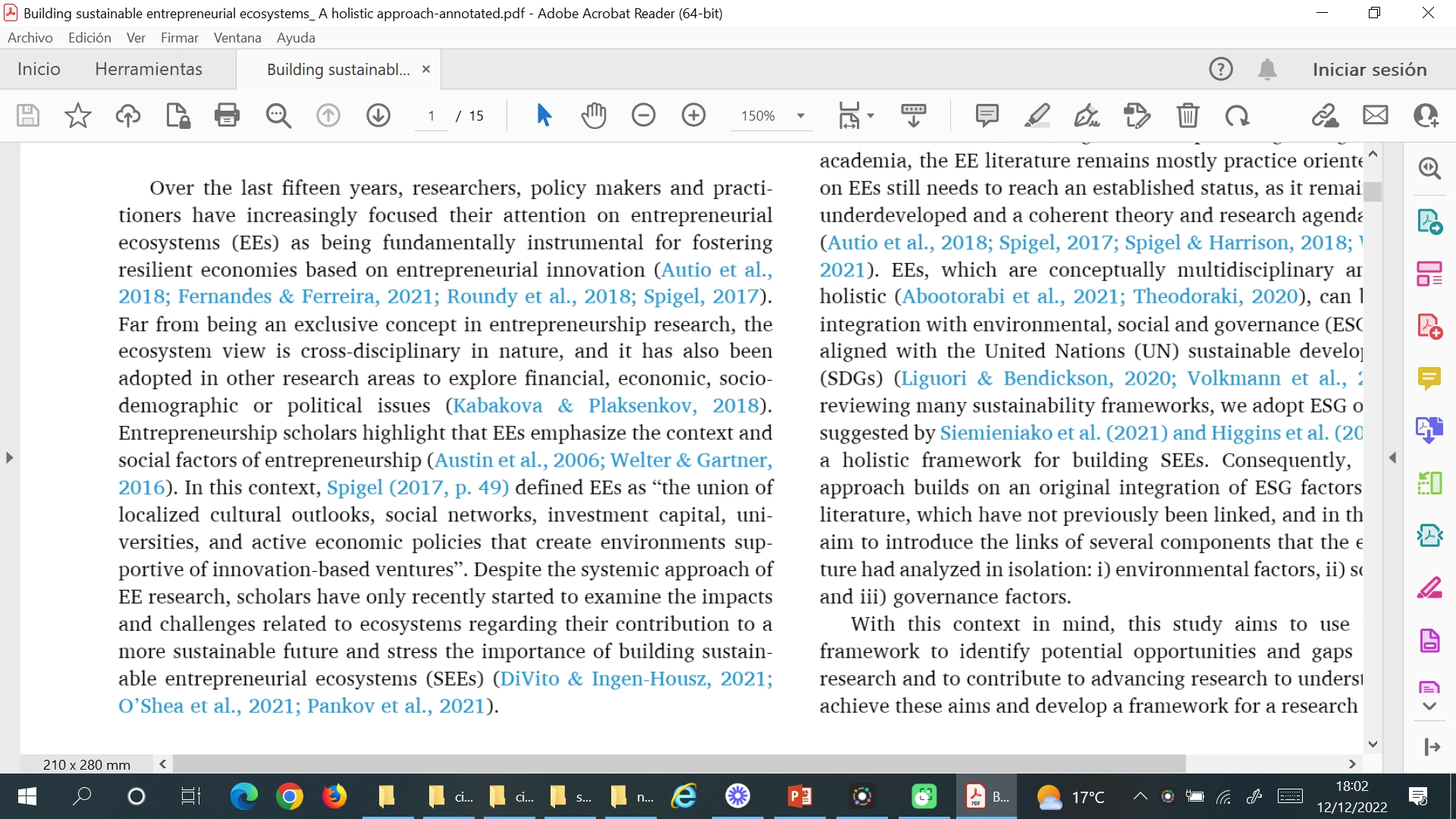